Figure 5. Clustering of PDs in model I (feed-forward) (a) and in model II (recurrent) (b). Average (over 1000 ...
Cereb Cortex, Volume 13, Issue 12, December 2003, Pages 1276–1286, https://doi.org/10.1093/cercor/bhg075
The content of this slide may be subject to copyright: please see the slide notes for details.
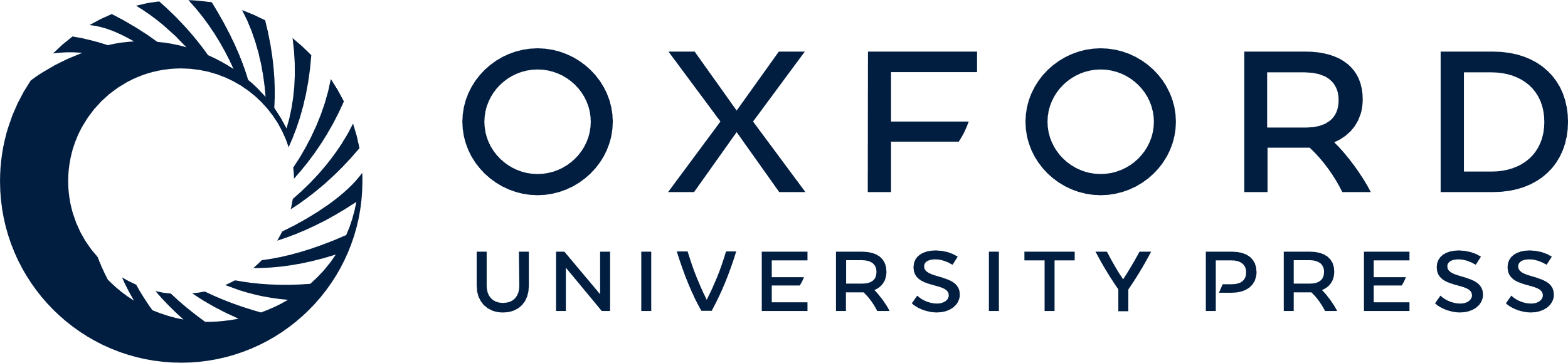 [Speaker Notes: Figure 5. Clustering of PDs in model I (feed-forward) (a) and in model II (recurrent) (b). Average (over 1000 units) maximum dispersion of three resulting angles (corresponding to three modalities) versus the cross-modality amplitude α. With increasing α, dispersion decreases, and in model I, for α = 1 the PDs are identical. Note the plateau in model II until α = 0.5, and then the sharp drop, as an indication of a phase transition.


Unless provided in the caption above, the following copyright applies to the content of this slide:]